2
Illustrasjoner
Som kan benyttes der det måtte passe.
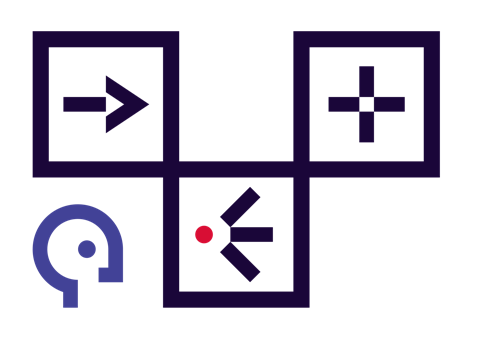 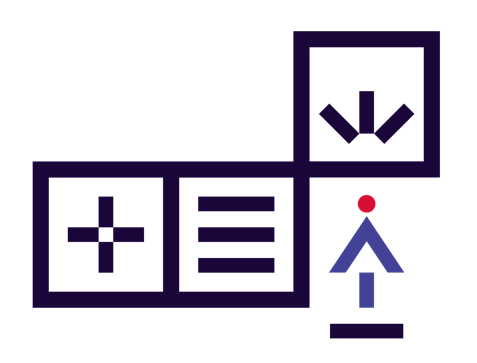 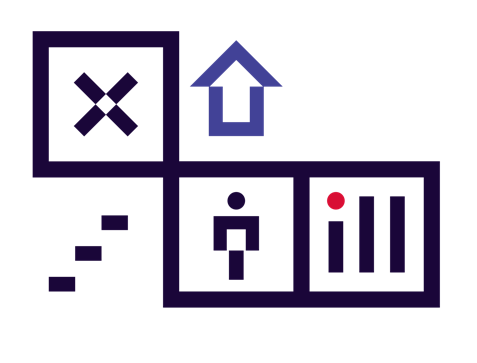 4